Inertial Currents on the Caspian Sea
James Farley Nicholls, Ralf Toumi and Paul Budgell

With support from BP Environmental Technology Program and Colin Grant
Overview
Caspian Sea
Near-inertial oscillations
Measured current oscillations
ROMS simulation
Results
Validation of ROMS
Spatial distribution
Explanation
Conclusions
Caspian Sea
World’s largest lake
Very few modelling studies
No inertial oscillation studies
Few available measurements

Caspian salinity approximately a third of that of the oceans
North Caspian freezes in winter
Near-Inertial Oscillations (NIOs)
Rotation near the inertial frequency due to Coriolis force
Driven by short duration wind events (<1/2 inertial period)
Widely observed in currents, temperature and salinity perturbations
Events generally of duration <10days
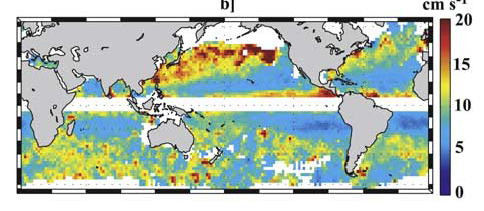 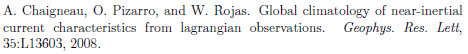 Measured current oscillations
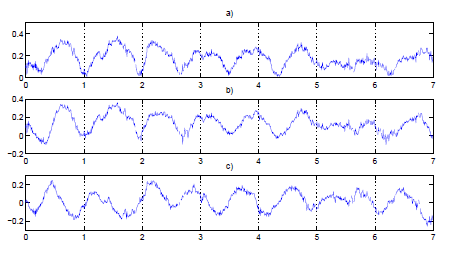 Timeseries of measured near-surface currents

Current magnitude variation dominated by oscillations
East-west currents follow
North-south currents by ¼ period
Measured current oscillations
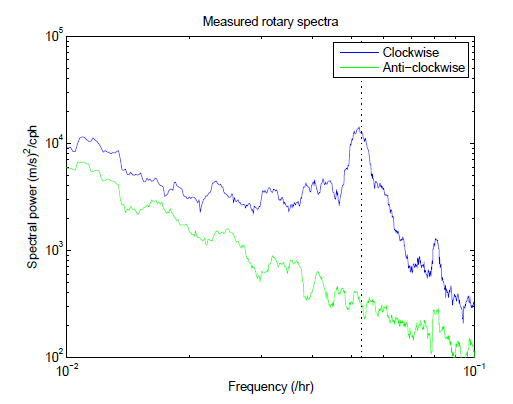 Rotational frequency spectra of near-surface measurements
Clear inertial peak present in clockwise spectrum, not in anti-clockwise spectrum
ROMS simulation
1 year simulation (1st Dec 2007 – 1st Dec 2008)
4km horizontal resolution with 32 vertical levels
LMD vertical mixing scheme
Using sea-ice module
Atmospheric forcing from simulation of WRF limited area model at 4km and 3 hourly resolution
Initialised from WOCE mean profiles of T and S, zero velocities
Spun-up with 40 years of ERA-40
ROMS results - validation
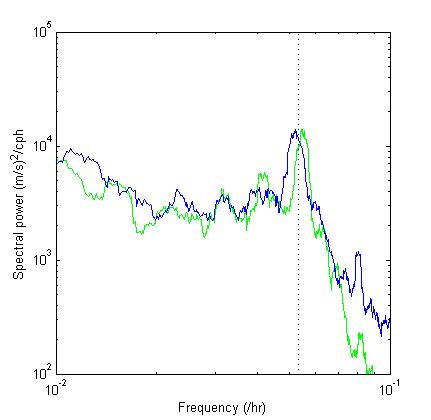 Measured data
Model output
ROMS clockwise spectrum closely matches measurements
Peak in ROMS at slightly higher frequency (0.054/hr cf 0.052/hr)
ROMS results - validation
Comparison of mean inertial amplitude; percentage of variance in the inertial band; percentage of the time inertial amplitude exceeds 5cm/s

ROMS closely matches observations
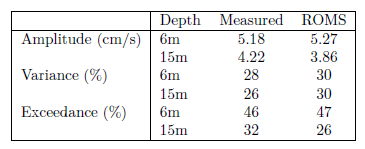 ROMS results – peak period
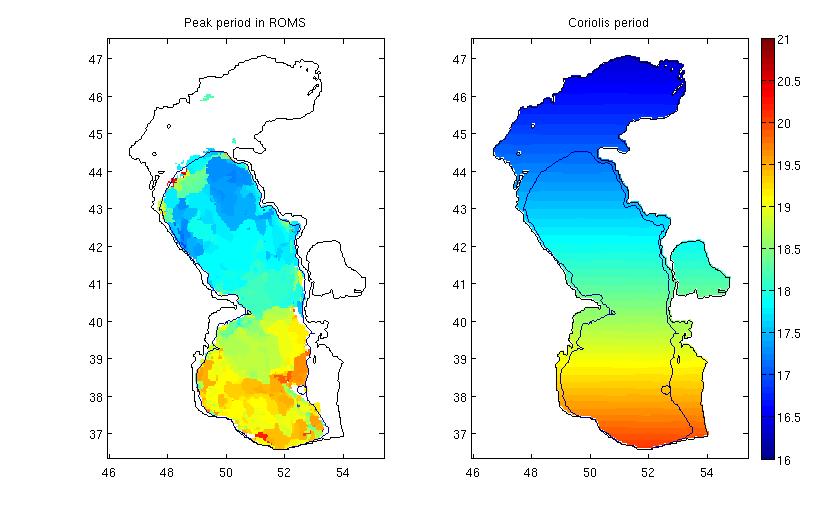 ROMS results – inertial amplitude
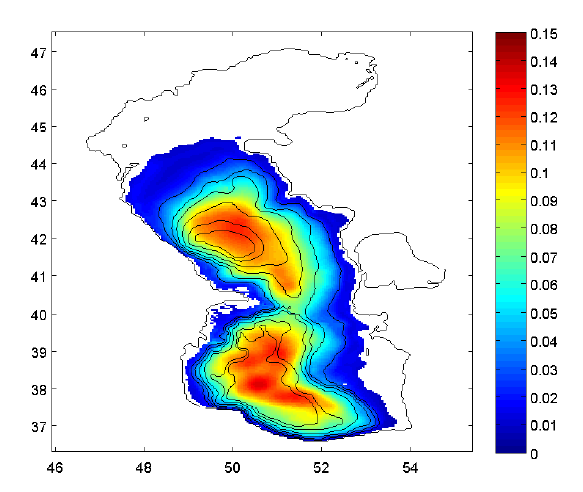 Mean inertial amplitude at 15m
Large spatial variations
Amplitudes seem to increase with water depth (contours shown)
ROMS results - depth dependence of NIOs
Group points in terms of water depth
Amplitude increases with water depth
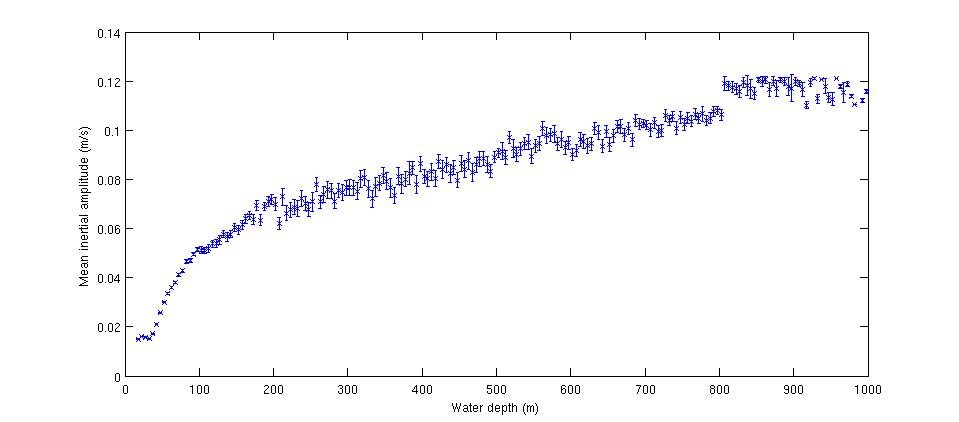 Flat bottom experiment
Model bathymetry capped at 300m
Re-initialised and spun-up with 2 years of WRF forcing
Simulation as before with the same atmospheric forcing
ROMS results - flat bottom experiment
Mean inertial amplitudes with capped depths
Largely unchanged from previous simulation
Still have amplitudes increasing towards centre of flat bottom areas
Implies depth doesn’t control oscillations
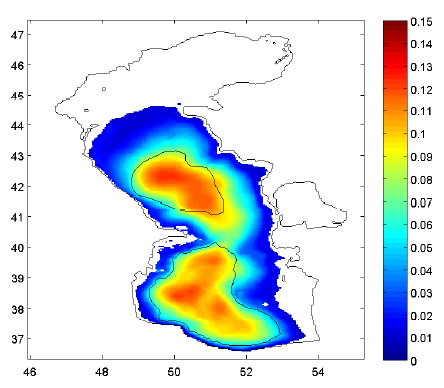 ROMS results - flat bottom experiment
Grouping amplitudes in terms of ‘real’ water depth
Amplitudes still seem to increase with water depth beyond 300m, therefore this result is not robust
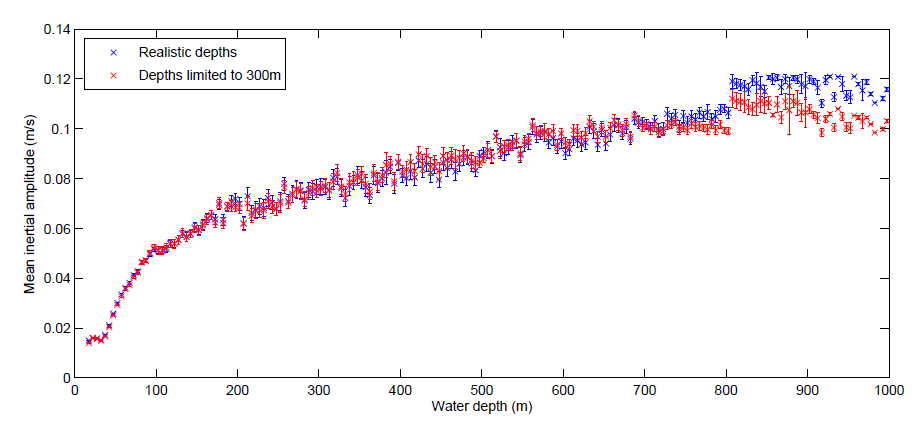 ROMS results - dependence of NIOs on distance
Group points instead in terms of distance from the coastline (blue)
Amplitudes increase with off-shore distance
Result not changed with flat-bottom (red), so not bathymetry dependent
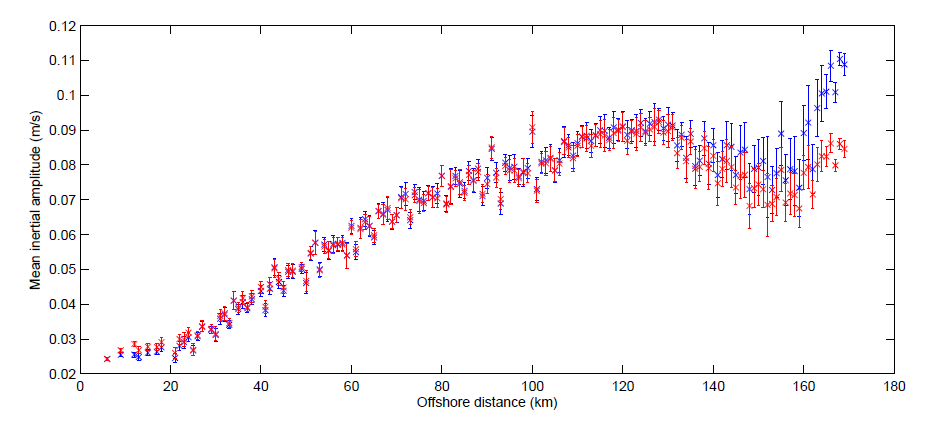 ROMS results - dependence of NIOs on distance
A stronger relationship seen when grouped in distance from 50m depth contour
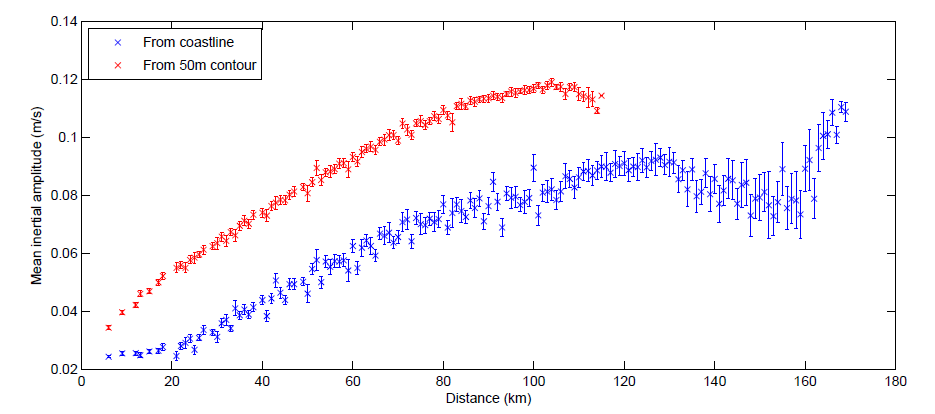 Dependence of NIOs on distance
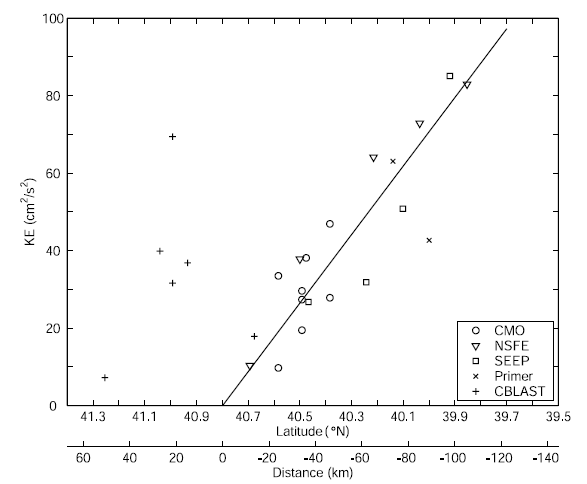 Observed in other studies, (e.g. Shearman JGR 2005)
On New England shelf, zero-crossing not found at the coast, but about 50km offshore – corresponding to a depth ~40-70m
Mirrors results seen with ROMS in the Caspian
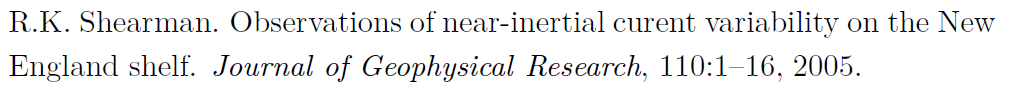 Possible explanations?
Mixed layer depth variation?
Wind speed variation?
Barotropic and baroclinic wave propagation (e.g. Kundu et al. 1983)?
Mixed layer depths
Mixed layer depth calculated daily (as in Levitus 1982)
Mixed layer depth seems to increase with offshore distance
As NIOs decrease with MLD, this would imply a decrease in NIOs with offshore distance
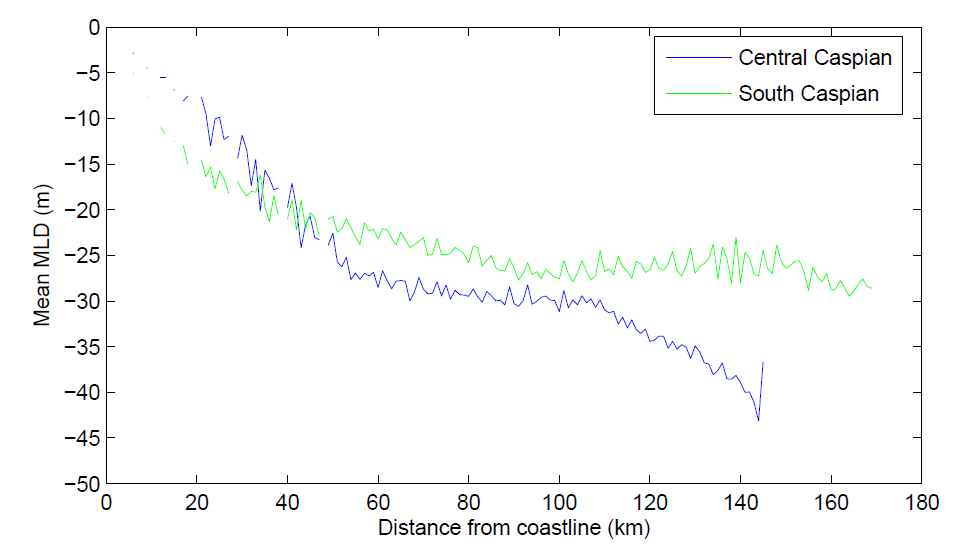 Wind speeds?
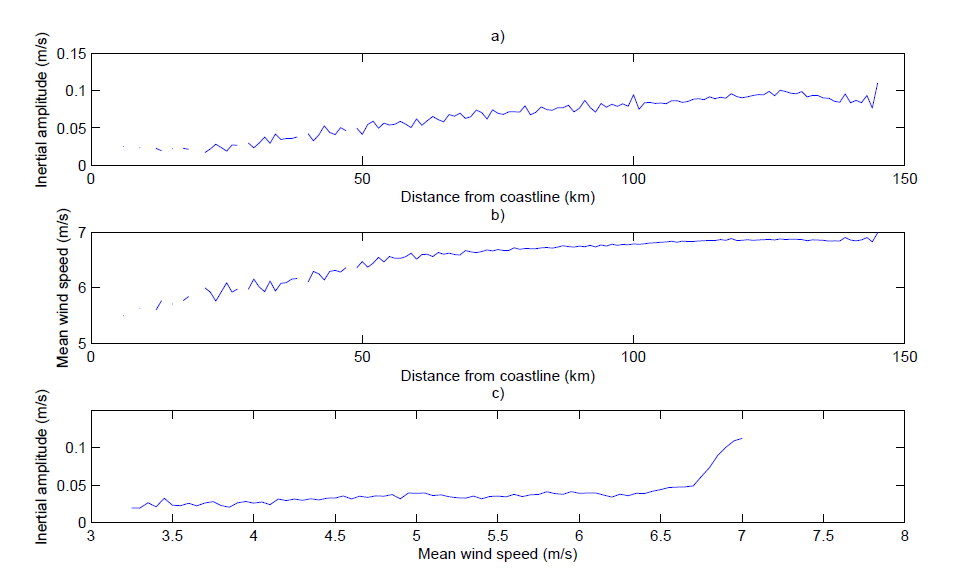 Amplitude increase with distance in Central Caspian (0.008 m/s/km)
Winds increase from coastline (0.01 m/s/km)
NIOs increase with wind speed (max 0.24)

The combined increase in wind with distance, and amplitude with winds (0.0024 m/s/km) is much less than the observed increase in amplitude with distance (0.008 m/s/km)
Wave propagation from the coast
Following Kundu et al. [1983]
Flat bottom model, with well-mixed surface layer and vertical diffusion
Coastal wall at x=0, and no variation in y-direction
Step function wind forcing to a state at rest
No flow condition at the coast generates barotropic and baroclinic waves propagating outward
These waves eventually combine to cancel the NIO
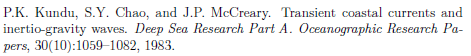 Wave propagation from the coast
Solutions found by summing over vertical modes:




Then, for small x/ct (i.e long after passage of a particular wave mode)



Oscillating term increases with distance from the coast
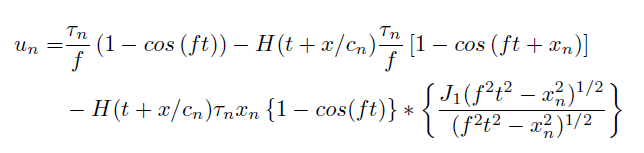 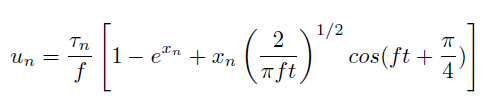 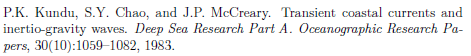 Wave propagation from the coast
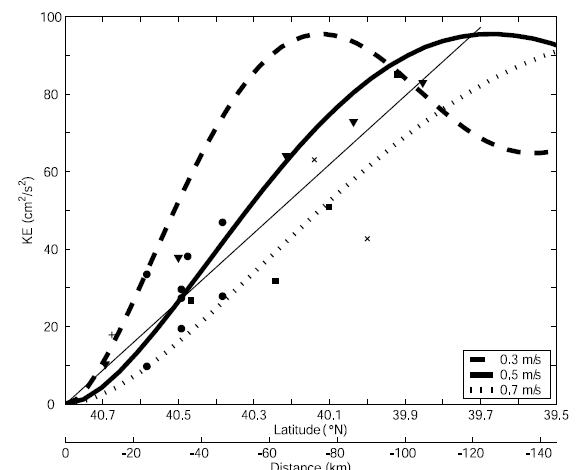 The simple model is able to qualitatively explain the observations of Shearman.
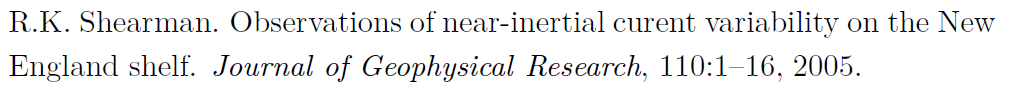 Wave propagation from the coast
Solutions given by:




Oscillation above inertial frequency (f), decreasing monotonically to f
Barotropic response already at f, when the baroclinic wave arrives at >f
Therefore beat behaviour after baroclinic wave passage leads to temporary increase in amplitude (Pettigrew [1980])
So maximum oscillation occurs after wave passage ∴ later further from coast
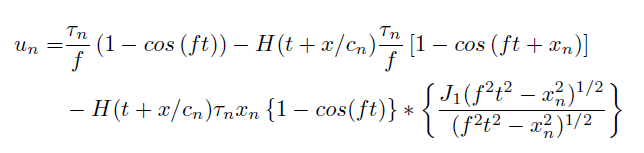 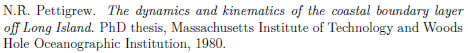 Wave propagation from the coast
As expected, the peak inertial amplitude for a given event occurs later moving away from the coastline and towards the centre of the South Caspian
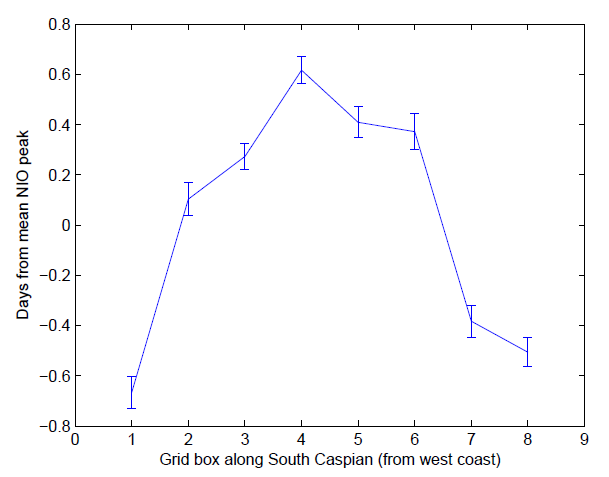 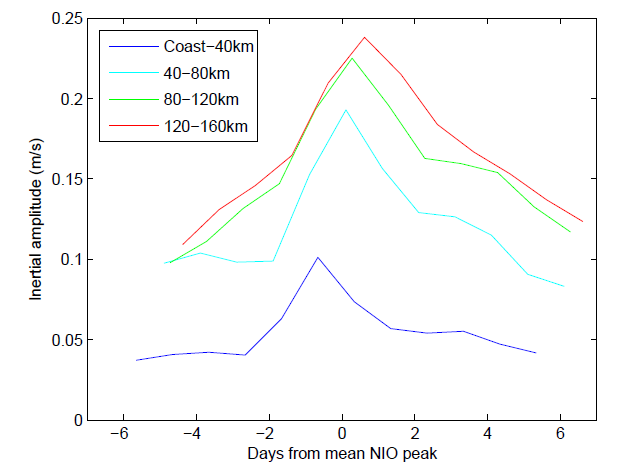 Possible explanations?
Mixed layer depth variation?
Wind speed variation?
Barotropic and baroclinic wave propagation (e.g. Kundu et al. 1983)
Conclusions
Near-inertial oscillations dominate the variability of currents in the measurements in the Caspian Sea
ROMS model accurately represents the observed NIOs
ROMS shows increase in amplitude of oscillations towards the deeper central parts of the basin
This cannot be explained by increasing water depth, or spatial structure of wind field or mixed layer depths
The relationship between NIOs and distance from a coast agrees with previous observations and simple models
Suggests mechanism of barotropic and baroclinic wave propagation, caused by no-flow condition at a coastline, controls NIOs and is captured in ROMS
Thank you
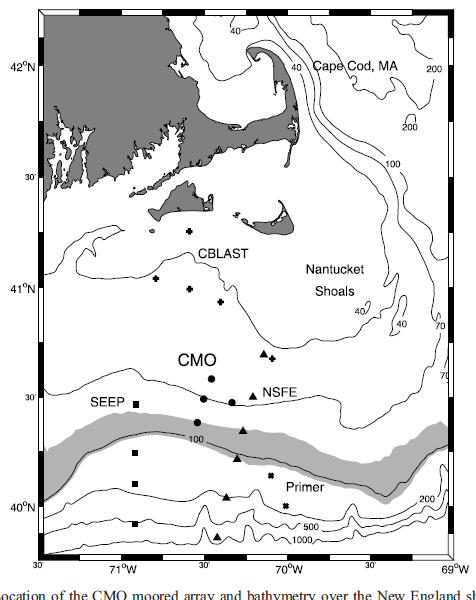 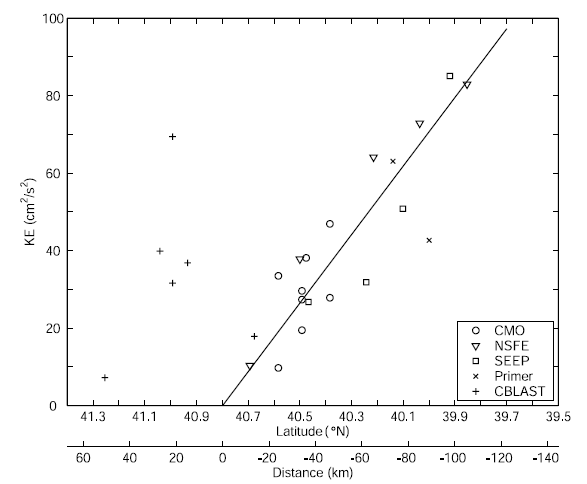